Date: December 2020
A Ransomware Experience
Presented by
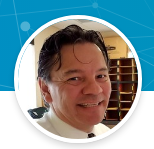 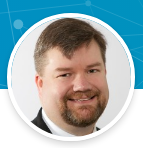 Eric Grendell
VP of IT Operations & Infrastructure
HealthPoint
Harald Upegui
Information Security Officer
HealthPoint
There was a Security Plan
HealthPoint had planned enhancements to its Information Security program to further protect its infrastructure and data.
Part of the security plan included implementation or configuration of the following elements:
Security Operations Center
Multi Factor Authentication
Exchange in the cloud.
Enterprise Patch management.
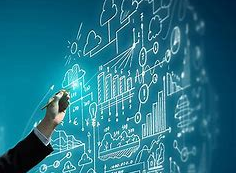 [Speaker Notes: Eric]
Day 1 – Thu Jan 23, 2020
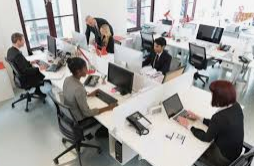 Business as usual in the morning until …
One Phishing Email warning came in.
Then another one 
Then one more
Within few minutes, a lot of warnings came in
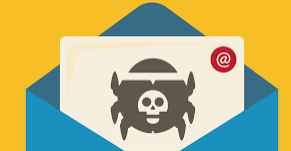 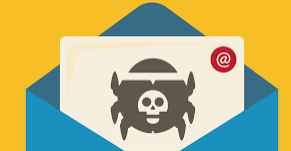 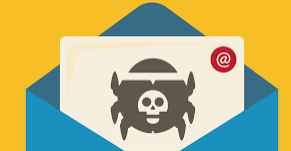 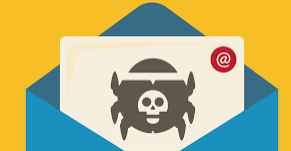 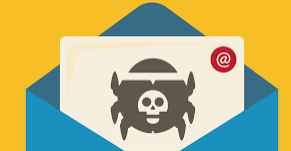 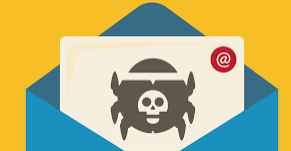 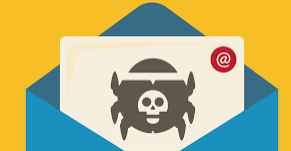 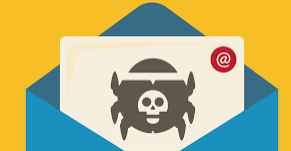 [Speaker Notes: Harald]
Day 1 – Thu Jan 23, 2020
The Phishing email looked extremely real.
It used known text from previous emails.
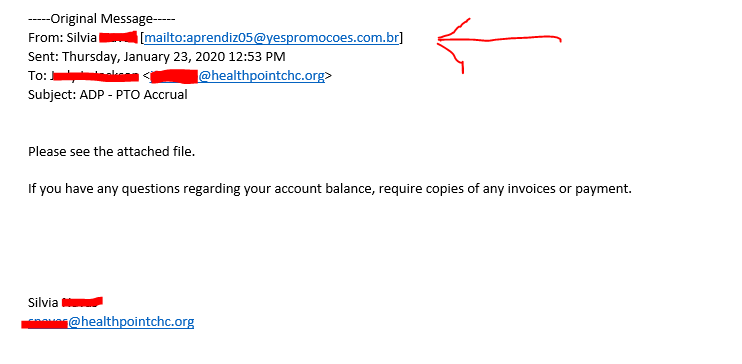 [Speaker Notes: Harald]
Day 1 – Thu Jan 23, 2020
Remediation Steps.
Sent communication to all users of suspicious emails.
Shutdown ground zero computer
Updated antivirus software
Blocked source IP’s for email sender
Monitored network
Observations
Over 80 external IP address were blocked.
Malicious emails stopped coming around 6 pm.
No activity of malware distribution was detected
[Speaker Notes: Harald]
Day 2 – Fri Jan 24, 2020
Events.
New wave of emails started to arrive around 7 am.
Notifications of possible malicious files were reported.
Users reported suspicious emails.
Some users clicked on links or attachments.
Some computers become unresponsive or slow.
[Speaker Notes: Eric]
Day 2 – Fri Jan 24, 2020
Remediation Steps
Sent communication to all users of suspicious emails.
Updated Antivirus rules and policies.
Shutdown Email server.
Blocked additional source IP’s for email senders.
Monitored network.
[Speaker Notes: Eric]
Day 2 – Fri Jan 24, 2020
Observations
Over 50 external IP address were blocked.
Signs of Malware were detected but not encryption.
Malicious emails stopped coming around 6 pm.
[Speaker Notes: Eric]
Day 3 – Sat Jan 25, 2020
Events
Users were not able to connect to network.
Email communication was down.
Found signs on encryption in several servers.
Communication between sites was affected.
Electronic Medical Record software was not available from the sites
[Speaker Notes: Harald]
Day 3 – Sat Jan 25, 2020
Remediation Steps
Sent communication to Senior Leadership.
Assessed damage
Shutdown backup servers
Called in All Hands-On Deck
Started recovery of systems from backup
[Speaker Notes: H]
Day 3 – Sat Jan 25, 2020
Observations
Ransomware was smart enough to start encryption during off hours.
It is going to be a long weekend !!!
[Speaker Notes: H]
Day 4 – Sun Jan 26, 2020
Events
Reinfection of recovered servers

Remediation Steps
Switched communication to personal email and texting.
Isolated entire network.
Imaged local PC’s in Control Center area to set clean recovery state.
Recovered servers from snap shots, with NIC off.
Reset passwords for users and admin accounts.
[Speaker Notes: E]
Day 4 – Sun Jan 26, 2020
Observations
Rebooting servers activated the encryption process.
It is going to be a long Quarter !!!
[Speaker Notes: E]
Day 5 and On
Events
No additional events of reinfection were detected.
Remediation Steps
Daily Progress meetings.
Halted incoming email for over 30 days.
Hired Forensic company to investigate and produce summary report.
Replaced over 600 hard drives.
Saved infected hard drives as evidence (physical and virtual).
Segregated connectivity between networks.
Deployed new solutions to enable users and protect the network.
[Speaker Notes: H]
Day 5 and On
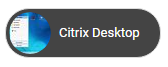 New Solutions
Configured and Deployed VDI on the cloud.
Completed deployment of M365 to all users.
Converted PC’s to Igel Operating System
Deployed Enterprise Patch Management system.
Adapted Managed Security Operations Center
Deployed Enterprise MFA and SSO Solution
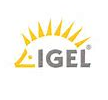 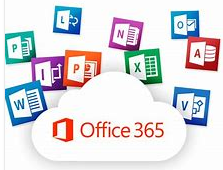 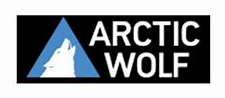 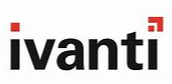 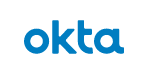 [Speaker Notes: H]
Summary and Lessons Learned
All it took was one email.
Backup, backup, backup.
Patch, patch, patch
Extremely smart malware.
Effective but Very costly user awareness training
Segment network
Have a plan, practice, and be ready (Not if but when)
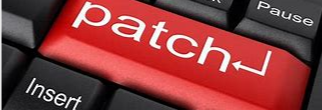 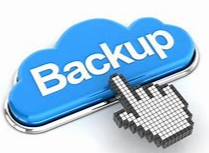 [Speaker Notes: E]
Summary and Lessons Learned
It was a long year and counting !!!
[Speaker Notes: E]
A New Threat
Events
Malicious activity was reported by the SOC
Power Shell Empire activity was seeing in the network towards the end of March 2021
Malicious activity was focused at night time
Password dumping was present.
[Speaker Notes: H]
A New Threat
Remediation Steps
Worked with SOC center to identified source of attack.
Blocked suspicious external IP Address
Notified users of new malicious activity.
Reset Administrator level passwords.
Shutdown servers overnight.
Contracted Incident Response company to help investigate and address malware threat.
Deployed Arctic Wolf agents and Endpoint Detection and Response (EDR) software to all Windows machines.
Isolated management of Domain controllers
Created additional segregation for Administrative accounts.
Disabled Power Shell via GPO
[Speaker Notes: E]
Summary and Lessons Learned II
Threat was identified at early stages
Recent security enhancements paid off
Team work slowed down the surface attack
Quicker decision making was a key component
Additional work to be done
Silver bullet not available yet
Plan, practice, and be ready (Not if but when)
[Speaker Notes: H]
Everyone Deserves Great Care
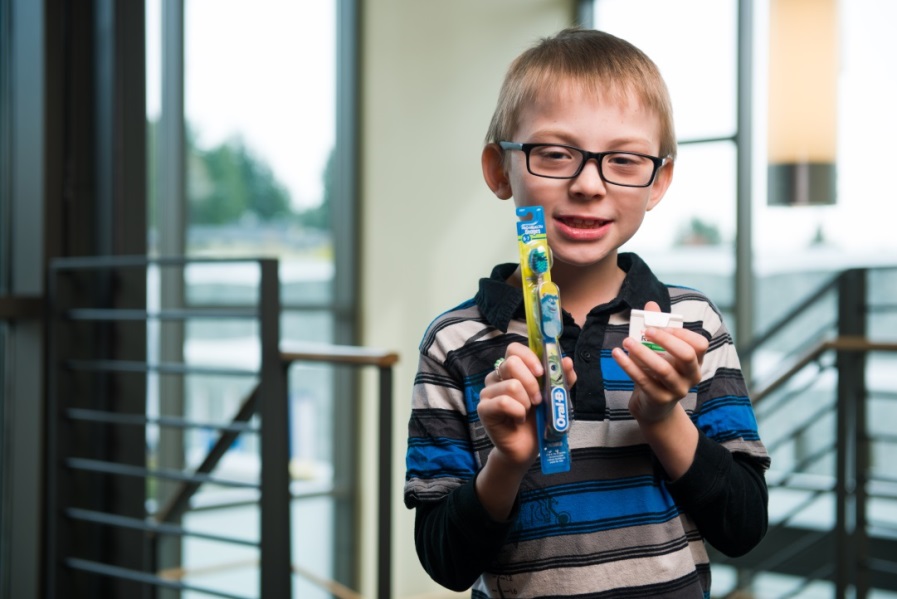 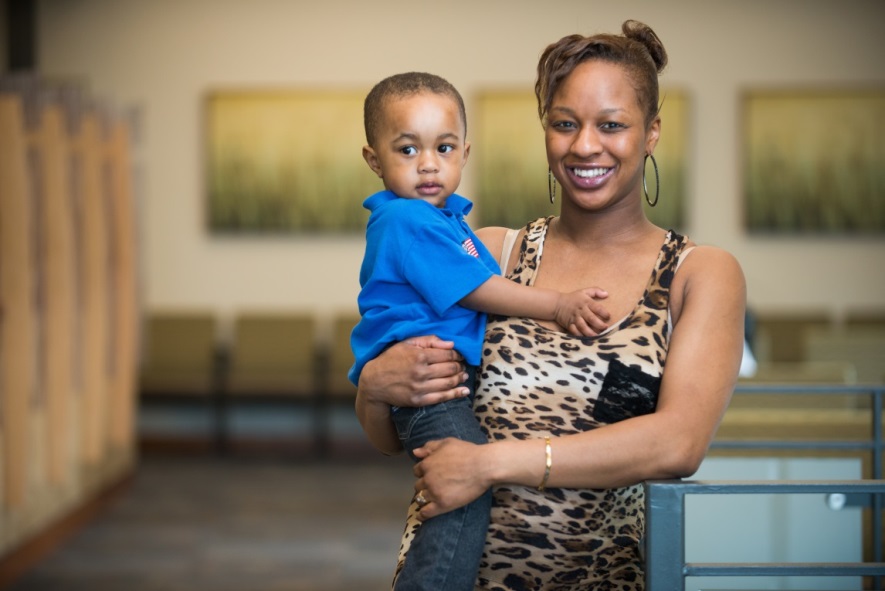 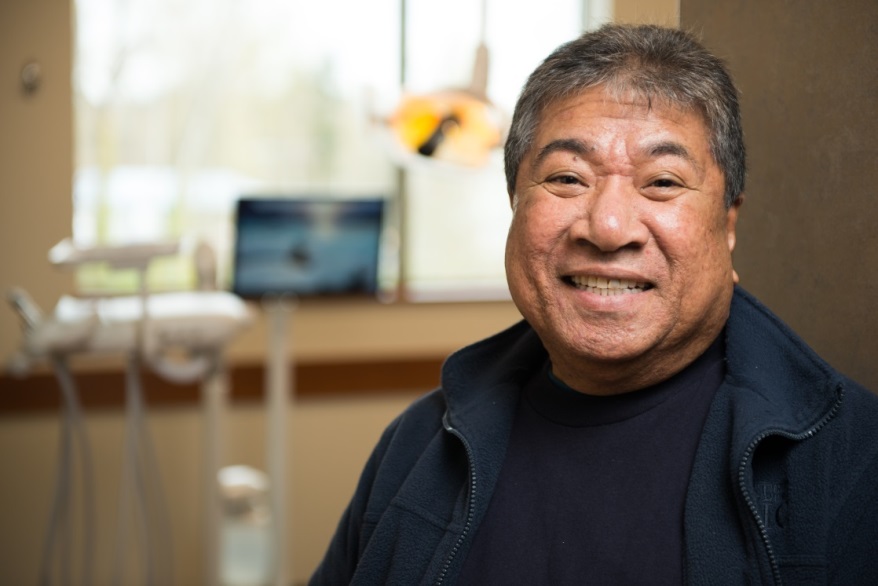